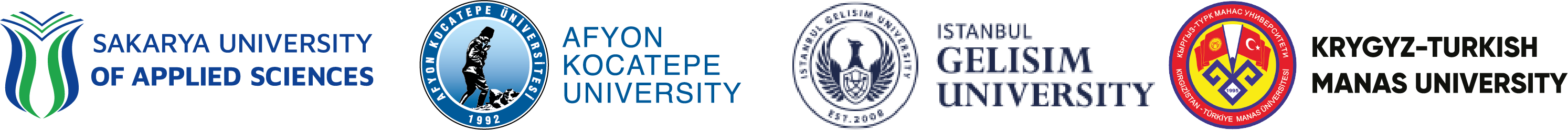 Introduction
In this section, the subject, problem, purpose and importance of the research should be explained. There should be a maximum of 3 slides in the introduction section (24-28 font size and not exceeding 6 lines)
Literature Review
The place and theoretical framework of the current research in the literature should be discussed in this section.
Material and Method
In the method part of the research; The model of the research, data collection tool, population, sample and statistical methods used should be explained.
Results (Findings)
In this section, findings of the research and interpretations of these findings should be included. Results section should consist of 6 slides at most (24-28 font size and not exceed 6 lines). Depending on the number of tables and figures, flexibility can be shown in the number of pages in the findings section.
Conclusion and Recommendations
This section should include the conclusion and recommendations of the research. The results and suggestions section should consist of a maximum of 5 slides (24-28 font size, not exceeding 6 lines).
THANK YOU
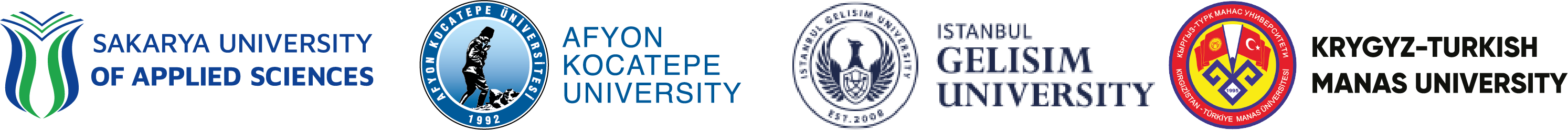 You can use the following design elements (optional)
Researchers
Name-Surname
Name-Surname
Name-Surname
Institution
Institution
Institution
abcd@abcd.com
abcd@abcd.com
abcd@abcd.com
Table
Figure
Content Here
Content Here
Content Here
Content Here
Content Here
Content Here
Lorem ipsum dolor sit amet, consectetuer adipiscing elit, sed diam nonummy nibh
Lorem ipsum dolor sit amet, consectetuer adipiscing elit, sed diam nonummy nibh
Lorem ipsum dolor sit amet, consectetuer adipiscing elit, sed diam nonummy nibh
Lorem ipsum dolor sit amet, consectetuer adipiscing elit, sed diam nonummy nibh
Lorem ipsum dolor sit amet, consectetuer adipiscing elit, sed diam nonummy nibh
Lorem ipsum dolor sit amet, consectetuer adipiscing elit, sed diam nonummy nibh
2015
2016
2017
2018
2019
2020
Image
Lorem ipsum dolor sit amet, consectetuer adipiscing elit, sed diam nonummy nibh
Infographic
Content Here
Lorem ipsum dolor sit amet, consectetuer adipiscing elit, sed diam nonummy nibh
Content Here
Lorem ipsum dolor sit amet, consectetuer adipiscing elit, sed diam nonummy nibh
Content Here
Lorem ipsum dolor sit amet, consectetuer adipiscing elit, sed diam nonummy nibh
Content Here
Lorem ipsum dolor sit amet, consectetuer adipiscing elit, sed diam nonummy nibh
Content Here
Lorem ipsum dolor sit amet, consectetuer adipiscing elit, sed diam nonummy nibh
Infographic
Content Here
Content Here
Content Here
Content Here
Lorem ipsum dolor sit amet, consectetuer adipiscing elit, sed diam nonummy nibh
Lorem ipsum dolor sit amet, consectetuer adipiscing elit, sed diam nonummy nibh
Lorem ipsum dolor sit amet, consectetuer adipiscing elit, sed diam nonummy nibh
Lorem ipsum dolor sit amet, consectetuer adipiscing elit, sed diam nonummy nibh
Content
Content
Lorem ipsum
Lorem ipsum
Image
Infographic
Image
Content Here
Content Here
Content Here
Content Here
Lorem ipsum dolor sit amet, consectetuer adipiscing elit, sed diam nonummy nibh
Lorem ipsum dolor sit amet, consectetuer adipiscing elit, sed diam nonummy nibh
Lorem ipsum dolor sit amet, consectetuer adipiscing elit, sed diam nonummy nibh
Lorem ipsum dolor sit amet, consectetuer adipiscing elit, sed diam nonummy nibh
Content  Here
Content Here
Content  Here
Lorem ipsum dolor sit amet, consectetuer adipiscing elit, sed diam nonummy nibh
Lorem ipsum dolor sit amet, consectetuer adipiscing elit, sed diam nonummy nibh
Lorem ipsum dolor sit amet, consectetuer adipiscing elit, sed diam nonummy nibh
SWOT Analizi
Content Here
Content Here
S
W
Lorem ipsum dolor sit amet, consectetuer adipiscing elit, sed diam nonummy nibh
Lorem ipsum dolor sit amet, consectetuer adipiscing elit, sed diam nonummy nibh
Content Here
Content Here
SWOT
Lorem ipsum dolor sit amet, consectetuer adipiscing elit, sed diam nonummy nibh
Lorem ipsum dolor sit amet, consectetuer adipiscing elit, sed diam nonummy nibh
O
T
Infographic Style
Content  Here
Content  Here
Lorem ipsum dolor sit amet, consectetuer adipiscing elit, sed diam nonummy nibh
Lorem ipsum dolor sit amet, consectetuer adipiscing elit, sed diam nonummy nibh
Editable Icon Set
Editable Icon Set
Editable Icon Set